〇〇〇〇（パッケージ名）
提供元：□□株式会社
価格：55,000円
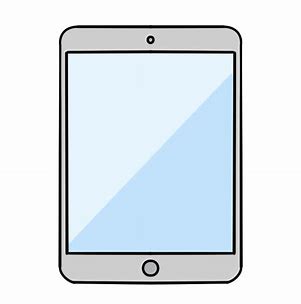 ◇◇◇◇◇◇◇◇◇◇◇◇◇◇◇◇◇◇◇◇◇◇◇◇◇◇◇◇◇◇◇◇
◇◇◇◇◇◇◇◇◇◇◇◇◇◇◇◇◇◇◇◇◇◇◇◇◇◇◇◇◇◇◇◇◇
◇◇◇◇◇◇◇◇◇◇◇◇◇◇◇◇◇◇◇◇◇◇◇◇◇◇◇
＜パッケージ画像＞
<留意事項>
通信費、設備・備え付け費は含まれません。別途お問合せください。
△△△
▽▽▽
【連絡先】電話番号：XX-XXXX-XXXX、メールアドレス：XXX@XXX.co.jp